Autonomia differenziata vari concetti
federalismo responsabile 
centralizzazione delle risorse
Stato arlecchino o omogeneità di funzioni 
Funzioni dello Stato e delle regioni

(Arcano - Capacci - Galli, 2024)
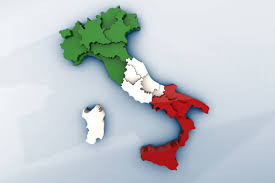 Cosa è l’autonomia differenziata
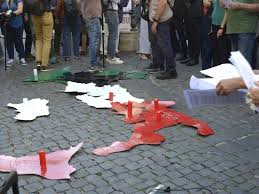 È la facoltà attribuita alle regioni ordinarie (non a quelle speciali, per le quali vale una disciplina a parte) di aumentare le proprie competenze normative e gestionali in ambiti oggi disciplinati e amministrati dallo Stato. Tale facoltà non era prevista nella Costituzione del 1948: è stata introdotta dalla riforma costituzionale nel 2001, all’art. 116, comma 3.
Cosa è l’autonomia differenziata
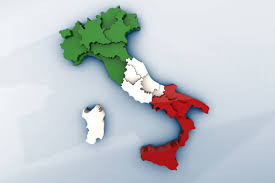 L’art. 116 della Costituzione, terzo comma prevede che  “forme e condizioni particolari di autonomia” alle regioni a statuto ordinario possano essere attribuite “con legge dello Stato su iniziativa della regione interessata”. 
Questo comma però non è mai stato attuato, fino a ora, soprattutto a causa delle grandi differenze economiche e sociali tra regioni, che rendono particolarmente delicata l’approvazione di leggi in questo senso.
(Carboni, 2024)
Cosa è l’autonomia differenziata?
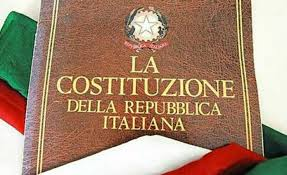 Lo stesso art. 116 della Costituzione prevede che l’attribuzione di particolari funzioni alle regioni deve essere approvata dalle Camere “a maggioranza assoluta dei componenti”. Questa è una procedura un po’ più impegnativa di quella che si adotta usualmente (“maggioranza semplice dei presenti”) per le leggi ordinarie
Cosa è l’autonomia differenziata?
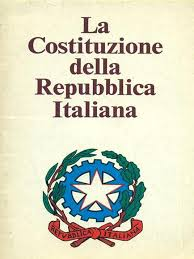 L’art.117, come modificato dall’art. 3 della legge costituzionale n. 3/2001, dispone che la potestà legislativa è esercitata dallo Stato e dalle Regioni nel rispetto della Costituzione, nonché dei vincoli derivanti dall’ordinamento comunitario e dagli obblighi internazionali e poi indica le materie in cui lo Stato ha una legislazione esclusiva e quelle in cui ha una legislazione concorrente con le Regioni
Cosa è l’autonomia differenziata?
Le materie di legislazione concorrente
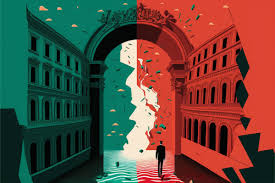 L’art. 116 della Costituzione disciplina forme e condizioni particolari di autonomia delle regioni, relativamente alle materie disciplinate dall’art. 117, comma 3 della Costituzione. La lettera costituzionale prevede che sono materie di legislazione concorrente – e che tramite la legge LEGGE 26 giugno 2024, n. 86i potrebbero diventare di legislazione regionale – le seguenti materie:
rapporti internazionali con l’Ue;
commercio con l’estero;
tutela e sicurezza del lavoro;
istruzione;
istruzione e formazione professionale;
professioni;
ricerca scientifica e tecnologica;
Le materie di legislazione concorrente
sostegno all’innovazione per i settori produttivi;
tutela della salute;
alimentazione;
ordinamento sportivo;
protezione civile;
governo del territorio;
porti e aeroporti civili;
grandi reti di trasporto e di navigazione;
ordinamento della comunicazione;
produzione;
trasporto e distribuzione nazionale dell’energia;
previdenza complementare e integrativa;
coordinamento della finanza pubblica e del sistema tributario;
valorizzazione dei beni culturali e ambientali e promozione e organizzazione di attività culturali;
casse di risparmio, rurali, aziende di credito a carattere regionale;
enti di credito fondiario e agrario a carattere regionale
Le materie di legislazione concorrente
Fra le più importanti, e controverse, citiamo: rapporti internazionali e con l’Unione europea delle Regioni; commercio con l’estero; istruzione; ricerca scientifica e tecnologica e sostegno all’innovazione per i settori produttivi; alimentazione; protezione civile; porti e aeroporti civili; grandi reti di trasporto e di navigazione; ordinamento della comunicazione; energia.
LEGGE 26 giugno 2024, n. 86Art. 2: il procedimento
L'atto di iniziativa relativo alla richiesta di attribuzione  di ulteriori forme e  condizioni  particolari  di  autonomia,  ai  sensi dell'articolo 116, terzo comma,  della  Costituzione,  è  deliberato dalla Regione, sentiti gli enti locali, secondo  le  modalità  e  le forme  stabilite  nell'ambito  della  propria  autonomia  statutaria.
Art. 2:il procedimento
L'atto è trasmesso al Presidente del Consiglio  dei  ministri  e  al Ministro per gli affari regionali e le autonomie che, acquisita entro sessanta giorni la valutazione dei Ministri competenti per materia  e del  Ministro  dell'economia  e  delle   finanze,   anche   ai   fini dell'individuazione delle necessarie risorse finanziarie da assegnare ai sensi dell'articolo 14 della legge 5 maggio 2009, n. 42, avvia  il negoziato  con  la  Regione  richiedente  ai  fini  dell'approvazione dell'intesa di cui al presente articolo.
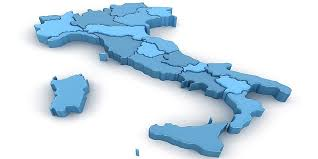 Art. 2: il procedimento
Decorso il predetto termine, il Presidente del Consiglio dei ministri o il Ministro per gli affari regionali e  le  autonomie  avvia  comunque  il  negoziato  che,  con riguardo  a  materie  o  ambiti  di  materie  riferibili  ai  livelli essenziali delle prestazioni di cui all'articolo  3,  è  svolto  per ciascuna singola materia o ambito di materia. Ai fini dell'avvio  del negoziato, il Presidente del Consiglio dei ministri o il Ministro per gli  affari  regionali  e  le  autonomie  tiene  conto   del   quadro finanziario  della  Regione.  Prima  dell'avvio  del   negoziato   il Presidente del Consiglio dei ministri o il Ministro  per  gli  affari regionali e le autonomie da lui  delegato  informa  le  Camere  e  la Conferenza permanente per i rapporti tra lo Stato, le  regioni  e  le province autonome di Trento e di Bolzano dell'atto di iniziativa.
Art. 2
Il Presidente del Consiglio dei ministri, anche su proposta del Ministro per gli affari regionali e le autonomie o dei Ministri competenti per materia, può limitare l'oggetto del negoziato ad  alcune  materie  o ambiti di materie individuati dalla Regione nell'atto di iniziativa
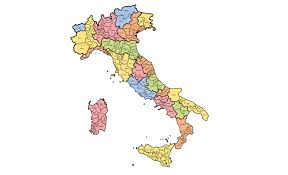 Art.2
Lo schema di intesa preliminare negoziato tra Stato  e  Regione, corredato di una relazione tecnica redatta ai sensi dell'articolo  17 della  legge  31  dicembre  2009,  n.  196,  anche  ai  fini  di  cui all'articolo 9, è approvato dal Consiglio dei ministri, su  proposta del Ministro per gli affari regionali e le autonomie.  Alla  riunione del Consiglio dei  ministri  partecipa  il  Presidente  della  Giunta regionale interessata.
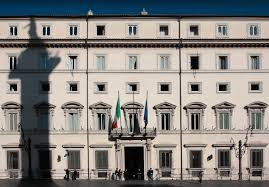 Art. 2
Lo  schema  di  intesa  preliminare  di  cui  al  comma  3   e’ immediatamente   trasmesso   alla   Conferenza   unificata   di   cui all'articolo 8 del decreto legislativo 28 agosto 1997,  n.  281,  per l'espressione del parere, da rendere entro sessanta giorni dalla data di trasmissione. Dopo che il parere è stato  reso  dalla  Conferenza unificata e comunque decorso il relativo termine, lo schema di intesa preliminare è immediatamente trasmesso alle Camere  per  l'esame  da parte dei competenti organi parlamentari, che si esprimono  con  atti di indirizzo, secondo i rispettivi regolamenti, entro novanta  giorni dalla data di trasmissione dello schema di intesa preliminare,  udito il Presidente della Giunta regionale interessata.
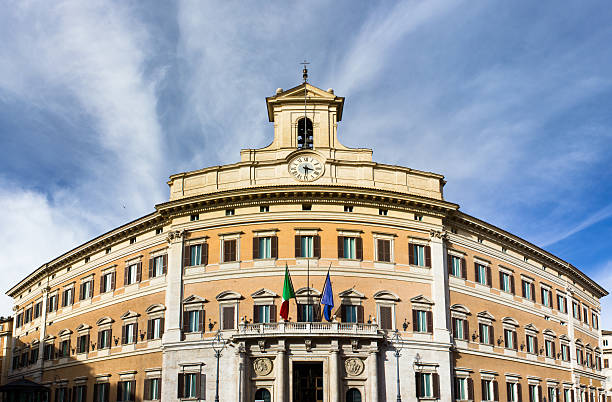 Art 2
6. Con lo schema di intesa definitivo, il Consiglio  dei  ministri, su proposta del Ministro per gli affari  regionali  e  le  autonomie, delibera un disegno di legge di approvazione dell'intesa, che  vi  è allegata. Alla seduta del Consiglio dei ministri  per  l'esame  dello schema di disegno di  legge  e  dello  schema  di  intesa  definitivo partecipa il Presidente della Giunta regionale interessata. 
7. L'intesa  definitiva,  dopo  l'approvazione  del  Consiglio  dei ministri, è immediatamente sottoscritta dal Presidente del Consiglio dei ministri e dal Presidente della Giunta regionale. 
8. Il disegno di legge di cui al comma 6, cui è allegata l'intesa, è immediatamente trasmesso alle  Camere  per  la  deliberazione,  ai sensi dell'articolo 116, terzo comma, della Costituzione.
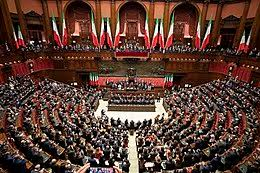 LEGGE 26 giugno 2024, n. 86Art. 2 la procedura: Accordi tra Governo e Regioni
La procedura che porta all’approvazione del trasferimento delle funzioni è il cuore del provvedimento e occupa parecchi articoli (art. 2 e seguenti).

Sintetizzando, quasi tutto l’iter è rappresentato da una trattativa all’interno di una commissione paritetica fra lo Stato e ogni singola regione interessata che porta a un’intesa preliminare. La Conferenza Stato-Regioni e il Parlamento vengono informati e possono esprimere dei pareri che però non sono vincolanti. Solo al termine del negoziato lo schema di intesa viene sottoposto all’approvazione del Consiglio dei ministri che lo trasmette alle Camere; come si è detto, queste deliberano a maggioranza assoluta dei componenti. Verosimilmente, il Parlamento può solo approvare o respingere, ma non emendare; a meno di rimettere in moto la procedura della trattativa bilaterale. (Arcano - Capacci - Galli, 2024)
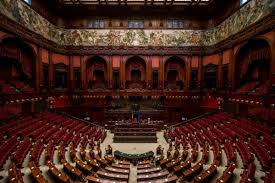 Artt. 5 -8
Nell’intesa si stabilisce anche l’attribuzione alla regione delle risorse finanziarie, materiali e umane necessarie per l’espletamento delle funzioni trasferite (art. 5). 
Per le risorse finanziarie sono previste “compartecipazioni al gettito di uno o più tributi erariali maturati sul proprio territorio”. Dunque, non vi sono risorse proprie che le regioni possano manovrare come ritengono meglio, il che non configura ciò che di solito viene definito “federalismo responsabile”. (Arcano - Capacci - Galli, 2024)
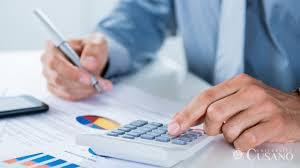 Artt. 5 - 8
Non solo: ogni anno, le aliquote di compartecipazione vengono variate dal Ministro dell’Economia su proposta di commissione paritetica Stato-regione al fine di “riallineare” le risorse con i fabbisogni necessari a sodisfare i Lep (art. 8 comma 2). 
Secondo la dottrina In pratica, «le Regioni non hanno autonomia finanziaria; le chiavi della cassaforte sono in mano allo Stato centrale che le dovrebbe usare ai fini della perequazione. L’unico dubbio riguarda il fatto che la proposta deve venire da una commissione paritetica, nella quale la regione interessata difficilmente potrà essere d’accordo a rinunciare all’“eccesso di risorse” che si fosse eventualmente formato sul proprio territorio. Forse questa è l’unica finestra rimasta che potrebbe consentire alle regioni che crescono di più o fanno un uso più oculato delle risorse di trattenere le risorse sul proprio territorio». (Arcano - Capacci - Galli, 2024)
Art.6
1. Le funzioni amministrative trasferite alla Regione in attuazione dell'articolo 116, terzo comma, della Costituzione  sono  attribuite, dalla Regione medesima, contestualmente alle relative risorse  umane, strumentali e finanziarie, ai  comuni,  salvo  che,  per  assicurarne l'esercizio   unitario,   siano   conferite   a   province,    città metropolitane e Regione, sulla base dei principi  di  sussidiarietà, differenziazione ed adeguatezza. 
2. Restano ferme, in ogni caso, le funzioni fondamentali degli enti locali, con le connesse risorse umane, strumentali e finanziarie,  di cui all'articolo 117, secondo comma, lettera p), della Costituzione.
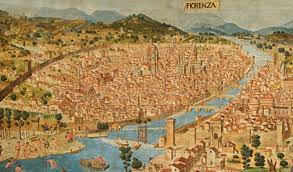 I famigerati LEP
I Lep sono i Livelli Essenziali delle Prestazioni e a norma di Costituzione (art. 117) vengono fissati dalla Stato per i “diritti civili e sociali che devono essere garantiti su tutto il territorio nazionale”. Quindi, in linea di principio, i Lep riguardano la totalità dei “diritti civili e sociali”. 
La legge delega il governo a definirli entro 24 mesi. 
un notevole lavoro preparatorio (su oltre 200 Lep) è stato già fatto da una commissione tecnica presieduta del Prof. Sabino Cassese. (Arcano - Capacci - Galli, 2024)
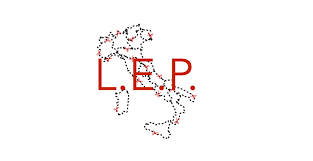 I famigerati LEP
i decreti che definiscono i Lep siano adottati “solo successivamente o contestualmente all’entrata in vigore dei provvedimenti legislativi che stanziano le occorrenti risorse finanziarie” (art. 3 comma 7). 
Se non ci sono i soldi, quindi, non si possono emanare i decreti sui Lep e non si possono trasferire le funzioni e le risorse. 
Alcune regioni del Nord avevano chiesto la devoluzione di alcune materie non subordinate alla definizione dei LEP quali:
rapporti internazionali e con l’Unione europea;
commercio con l’estero;
professioni;
protezione civile;
previdenza complementare e integrativa;
coordinamento della finanza pubblica e del sistema tributario;
casse di risparmio, casse rurali, aziende di credito a carattere regionale;
enti di credito fondiario e agrario a carattere regionale. (Arcano - Capacci - Galli, 2024)
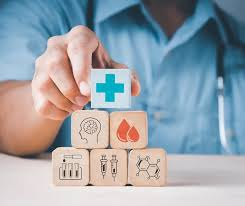 I famigerati LEP
Perché i Lep sono importanti
Perché i Lep sono tanto importanti. 
Secondo  (Arcano - Capacci - Galli, 2024) I Lep sono fondamentali per assicurare parità di trattamento di tutte le regioni. 
Il ruolo dei Lep è l’art. 4 comma 1, in cui si dice che, se dalla determinazione dei Lep derivano costi aggiuntivi per la finanza pubblica, il trasferimento di funzioni alle regioni che le hanno richieste può essere effettuato “solo successivamente all’entrata in vigore dei provvedimenti legislativi di stanziamento delle risorse finanziarie volte ad assicurare i medesimi livelli essenziali delle prestazioni sull’intero territorio nazionale, ivi comprese le Regioni che non hanno sottoscritto le intese”.
Perché i Lep sono importanti
Secondo la dottrina l’espressione non è chiarissima, ma è chiara la finalità: “scongiurare disparità di trattamento tra Regioni”. Quindi, per le materie per le quali sono richiesti i Lep (la maggioranza), il trasferimento di funzioni è soggetto a condizioni molto stringenti. . (Arcano - Capacci - Galli, 2024)
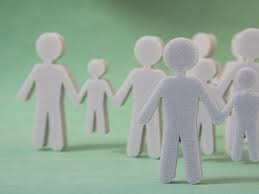 Art. 7: durata e controllo
Art.7: durata e controllo
Alla  scadenza  del  termine  di  durata,  l'intesa  si  intende rinnovata per un uguale periodo, salvo diversa volontà dello Stato o della Regione, manifestata almeno dodici mesi prima della scadenza. 
Ciascuna  intesa  individua,  in  un  apposito   allegato,   le disposizioni di legge statale che cessano  di  avere  efficacia,  nel territorio regionale, con l'entrata in vigore delle  leggi  regionali attuative dell'intesa. 
La Presidenza del Consiglio dei  ministri-Dipartimento  per  gli affari regionali e le autonomie, il Ministero dell'economia  e  delle finanze  o  la  Regione  possono,  anche   congiuntamente,   disporre verifiche  su  specifici  profili  o  settori  di  attività  oggetto dell'intesa con riferimento  alla  garanzia  del  raggiungimento  dei livelli essenziali delle prestazioni, nonché' il  monitoraggio  delle stesse, e a tal fine ne concordano le modalità operative. 
Le disposizioni statali  successive  alla  data  di  entrata  in vigore delle leggi di approvazione di intese osservano le  competenze legislative e l'assegnazione delle funzioni amministrative nonché’ le ulteriori disposizioni contenute nelle intese.
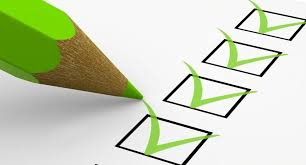 La Commissione  paritetica  di  cui  all'articolo  5,  comma  1, procede  annualmente  alla   valutazione   degli   oneri  finanziari derivanti, per ciascuna  Regione  interessata,  dall'esercizio  delle funzioni e dall'erogazione dei servizi connessi alle ulteriori  forme e  condizioni  particolari  di  autonomia,  secondo  quanto  previsto dall'intesa, in coerenza con gli obiettivi programmatici  di  finanza pubblica  e,  comunque,  garantendo  l'equilibrio  di  bilancio.   
La Commissione paritetica fornisce  alla  Conferenza  unificata  e  alle Camere adeguata informativa degli esiti della valutazione degli oneri finanziari.
Art.8: monitoraggio
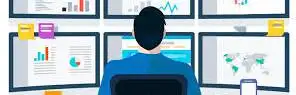 Art.9
Dall'applicazione della presente legge e di ciascuna intesa  non
devono derivare  nuovi  o  maggiori  oneri  a  carico  della  finanza
pubblica.
Le questioni di legittimità costituzionale
Sui ricorsi di quattro Regioni (Puglia, Toscana, Sardegna e Campania) la Corte costituzionale ha dichiarato illegittimi specifici profili del testo, pur ritenendo non fondata la questione di costituzionalità dell’intera legge. 
La decisione della Consulta era attesa il 14 dicembre, ma negli ultimi giorni i giudici hanno dato una potente accelerazione al dossier.
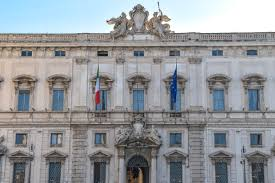 Profilo n.1
- la possibilità che l’intesa tra lo Stato e la Regione e la successiva legge di differenziazione trasferiscano materie o ambiti di materie, “laddove la Corte ritiene che la devoluzione debba riguardare specifiche funzioni legislative e amministrative e debba essere giustificata, in relazione alla singola regione, alla luce del principio di sussidiarietà”;

Le materie non si possono trasferire in blocco ma il trasferimento deve essere calibrato alla realtà territoriale
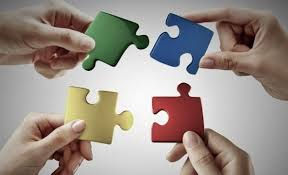 Profilo n.2
- il conferimento di una delega legislativa per la determinazione dei livelli essenziali delle prestazioni concernenti i diritti civili e sociali (Lep) priva di idonei criteri direttivi, "con la conseguenza che la decisione sostanziale viene rimessa nelle mani del governo, limitando il ruolo costituzionale del Parlamento";
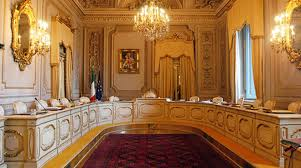 Profilo n.3 e 4
-la previsione che sia un decreto del presidente del Consiglio dei ministri (Dpcm) a determinare l’aggiornamento dei Lep;

 il ricorso alla procedura prevista dalla legge 197 del 2022 (legge di bilancio per il 2023) per la determinazione dei Lep con Dpcm, sino all’entrata in vigore dei decreti legislativi previsti dalla stessa legge per definire i Lep;
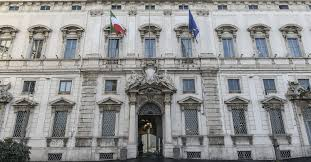 Profilo n. 5
la possibilità di modificare, con decreto interministeriale, le aliquote della compartecipazione al gettito dei tributi erariali, prevista per finanziare le funzioni trasferite, in caso di scostamento tra il fabbisogno di spesa e l’andamento dello stesso gettito; “in base a tale previsione – spiega la Consulta - potrebbero essere premiate proprio le regioni inefficienti, che, dopo aver ottenuto dallo Stato le risorse finalizzate all’esercizio delle funzioni trasferite, non sono in grado di assicurare con quelle risorse il compiuto adempimento delle stesse funzioni”;
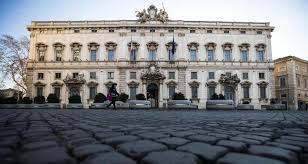 Profilo n. 6 e 7
Cosa non è incostituzionale?
La Consulta ritiene invece coerente con il quadro costituzionale il fatto che l’iniziativa legislativa sull'autonomia non sia riservata unicamente al governo, che il Parlamento abbia possibilità di emendare le intese con le regioni, la distinzione tra materie Lep e materie no-Lep, la sostituzione della spesa storica con costi e fabbisogni standard, la "clausola di invarianza finanziaria« ovvero del quadro generale di finanza pubblica, del ciclo economico e del rispetto degli obblighi euro unitari..
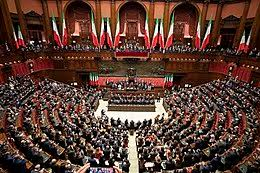 Cosa succede ora?
Ora, ricorda la Corte costituzionale, "spetta al Parlamento, nell’esercizio della sua discrezionalità, colmare i vuoti derivanti dall’accoglimento di alcune delle questioni sollevate dalle ricorrenti, nel rispetto dei principi costituzionali, in modo da assicurare la piena funzionalità della legge". 
Il testo dunque, pertanto, è stato riaperto, e questo da un lato ne bloccherà l'attuazione, dall'altro potrebbe cambiare i tempi del referendum abrogativo.
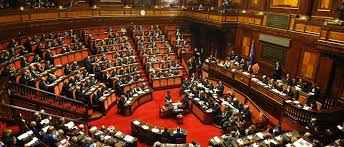 Cosa succede ora?
Importante la precisazione finale della Consulta: la Corte, si specifica, "resta competente a vagliare la costituzionalità delle singole leggi di differenziazione, qualora venissero censurate con ricorso in via principale da altre regioni o in via incidentale". Anche le singole intese, insomma, dovranno passare il vaglio dei giudici costituzionali.